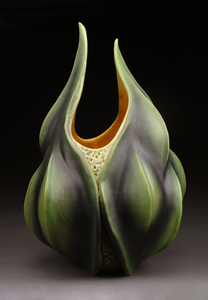 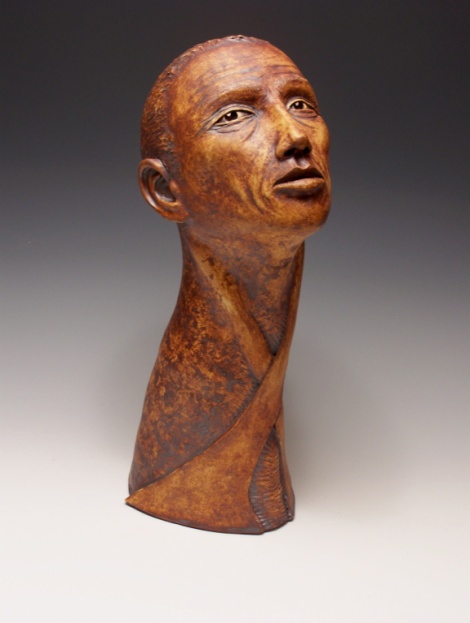 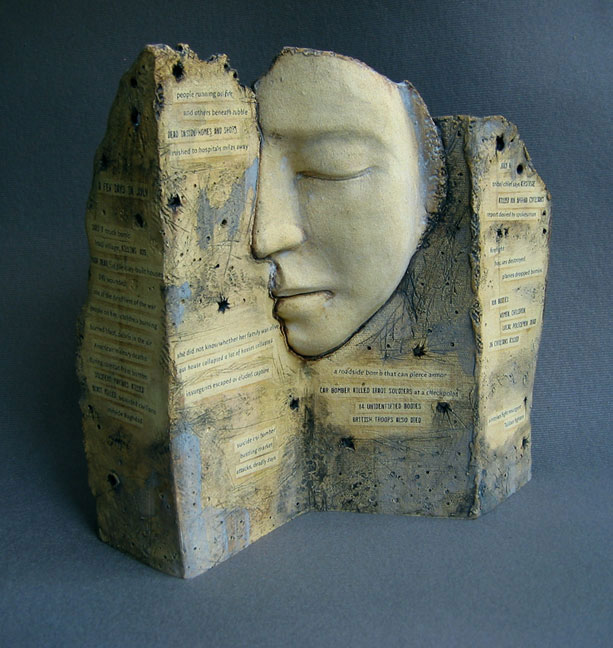 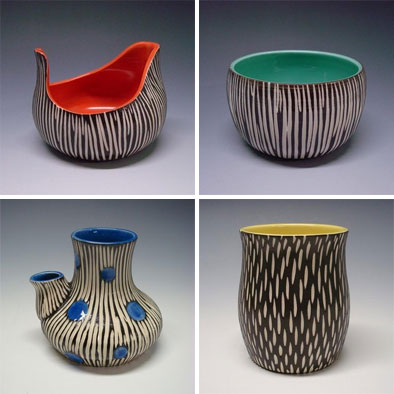 CERAMICS
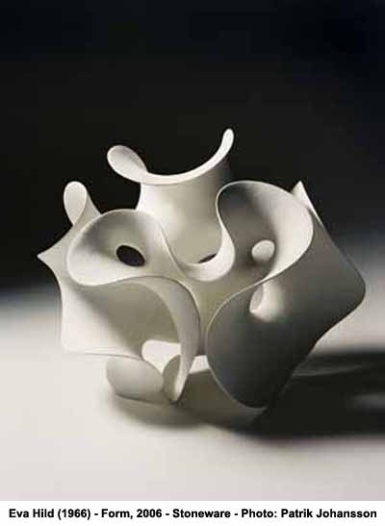 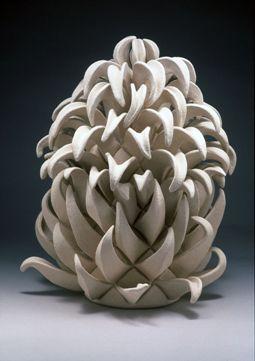 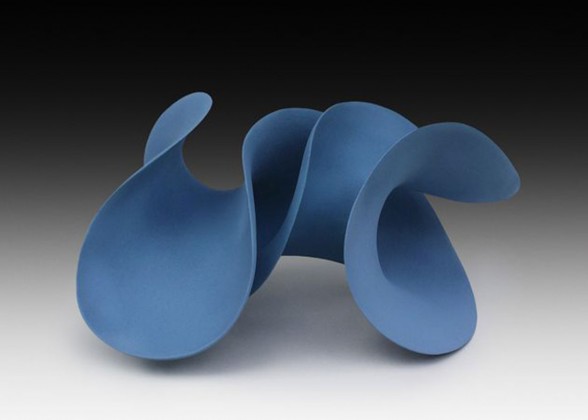 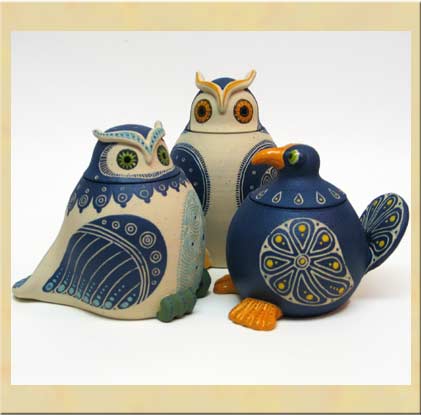 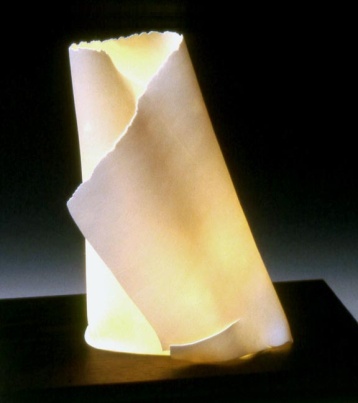 What is Ceramics?
Ceramics – the art of using clay

Pottery & Sculpture – what you can make with clay
Why Pottery is so cool…
When pottery was first invented, it changed people’s lives!!
People now had a place to store their food, water and seeds.  Food could stay more fresh and farming became more prominent as hunting dwindled down, ending the nomadic lifestyle.
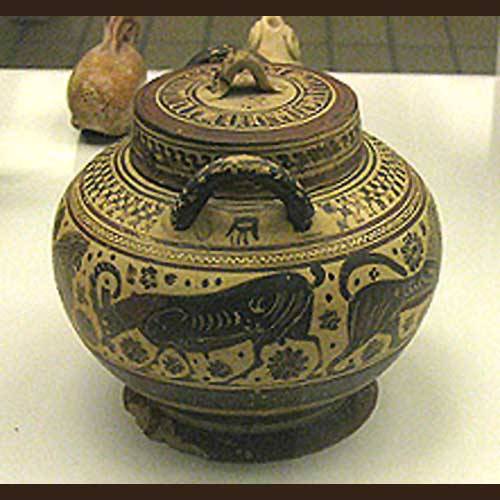 Ceramics Around the World
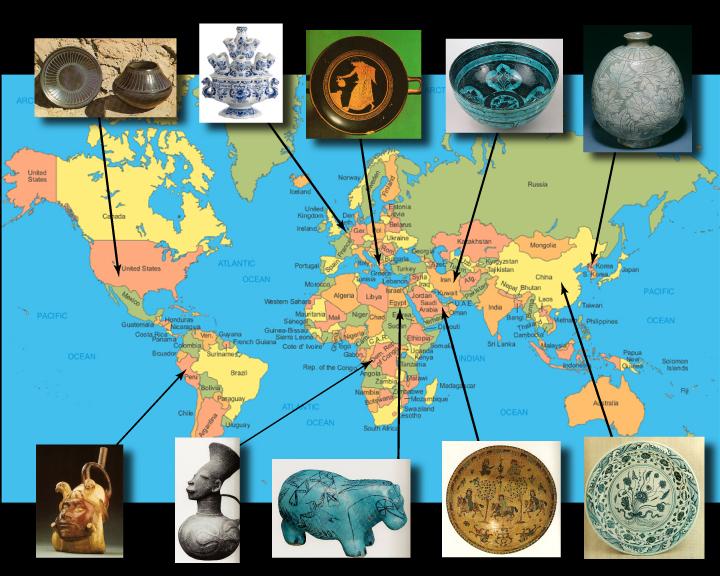 Ceramics have been used, throughout the world, for tens of thousands of years.
Archeologists have uncovered human-made ceramics in the form of animal and human figurines that date back to at least 24,000 BC.
Examples of African and Middle Eastern Ceramics
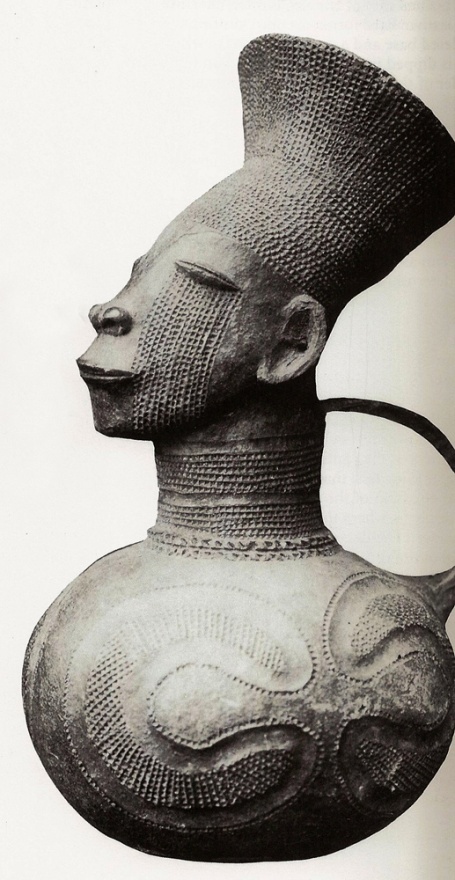 Iran
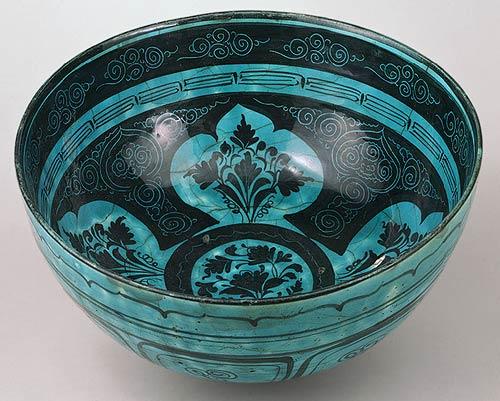 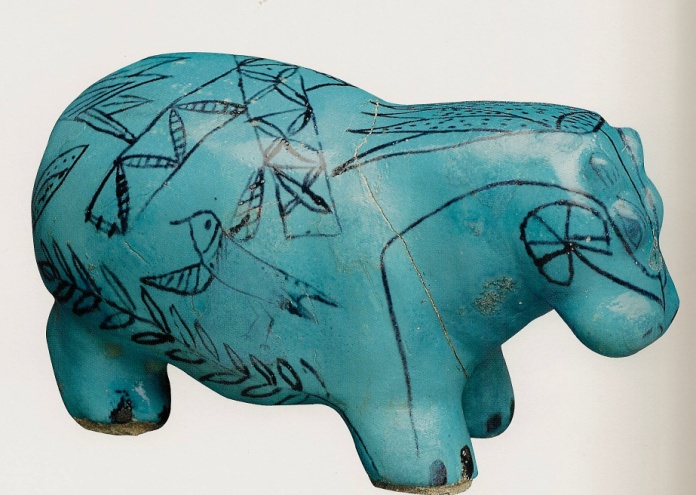 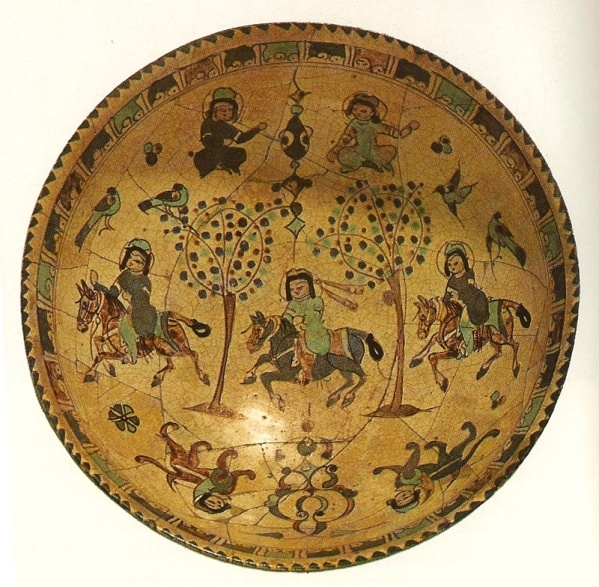 Egypt
1800 BC
Democratic Republic 
of Congo
Saudi 
Arabia
Examples of Asian Ceramics
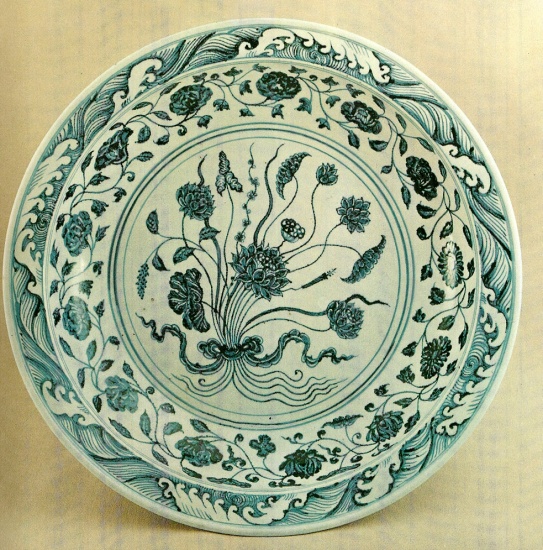 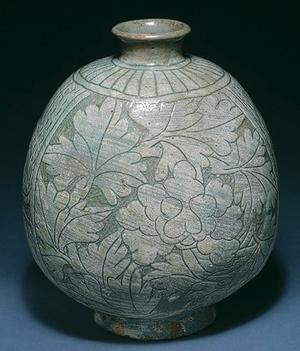 China – Ming Dynasty
1300 AD
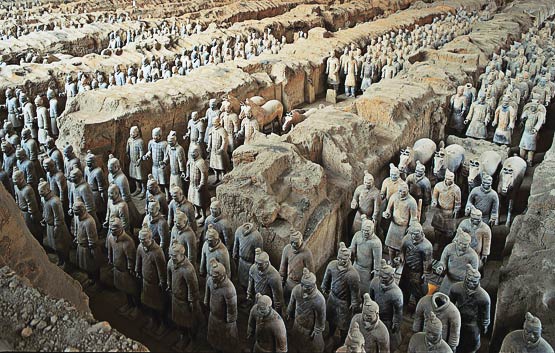 Korea
Terra Cotta Warriors
210 BC
Examples of North and South American Ceramics
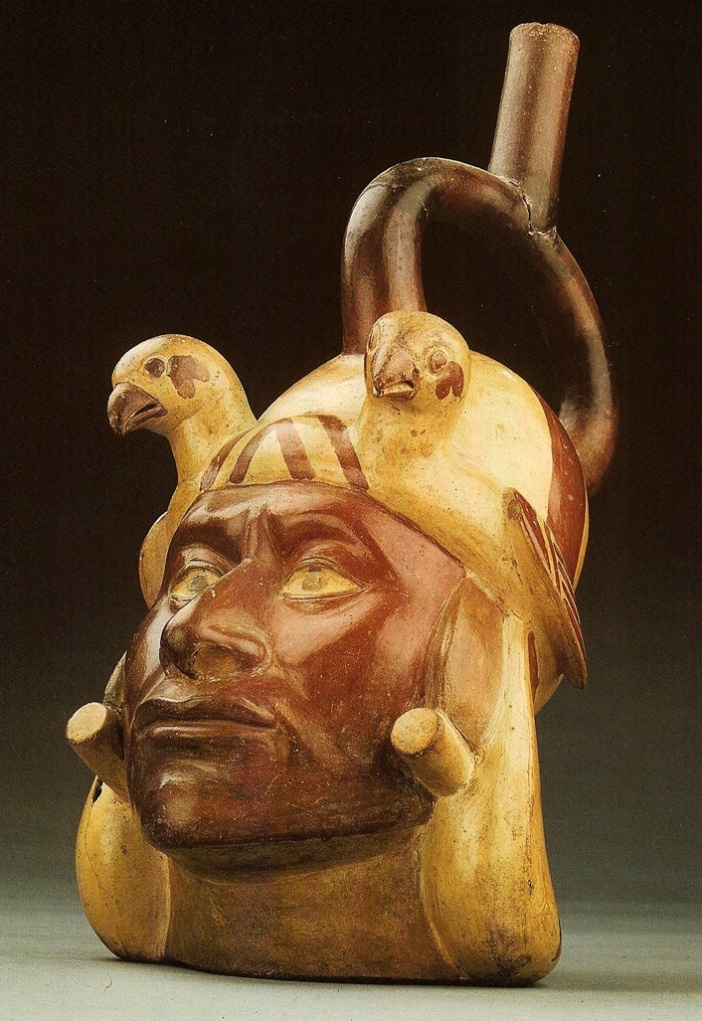 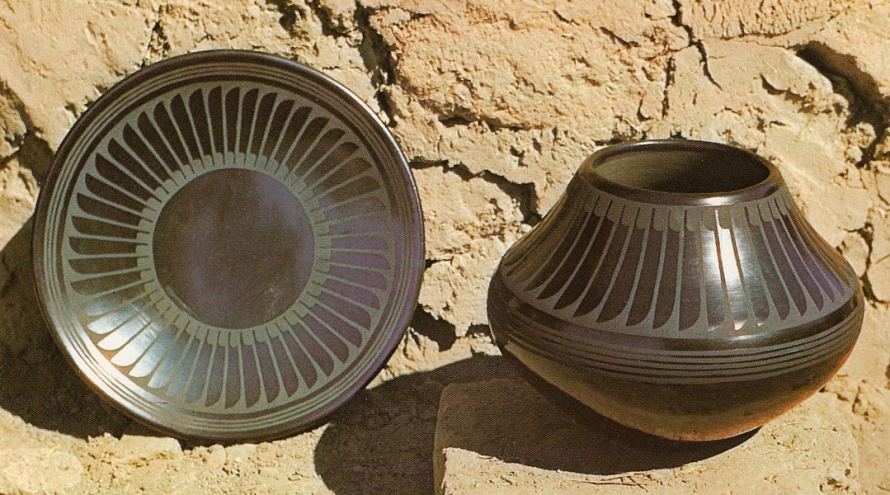 United States (Native American Pueblo)
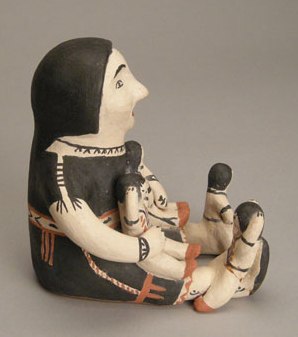 Peru (Incan)
400 AD
Examples of European Ceramics
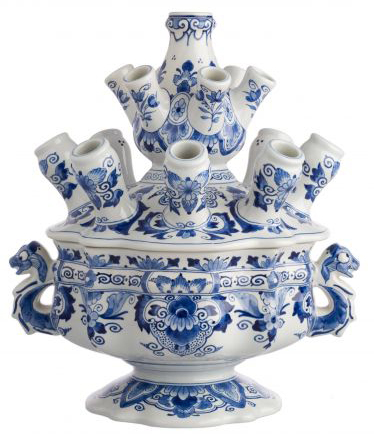 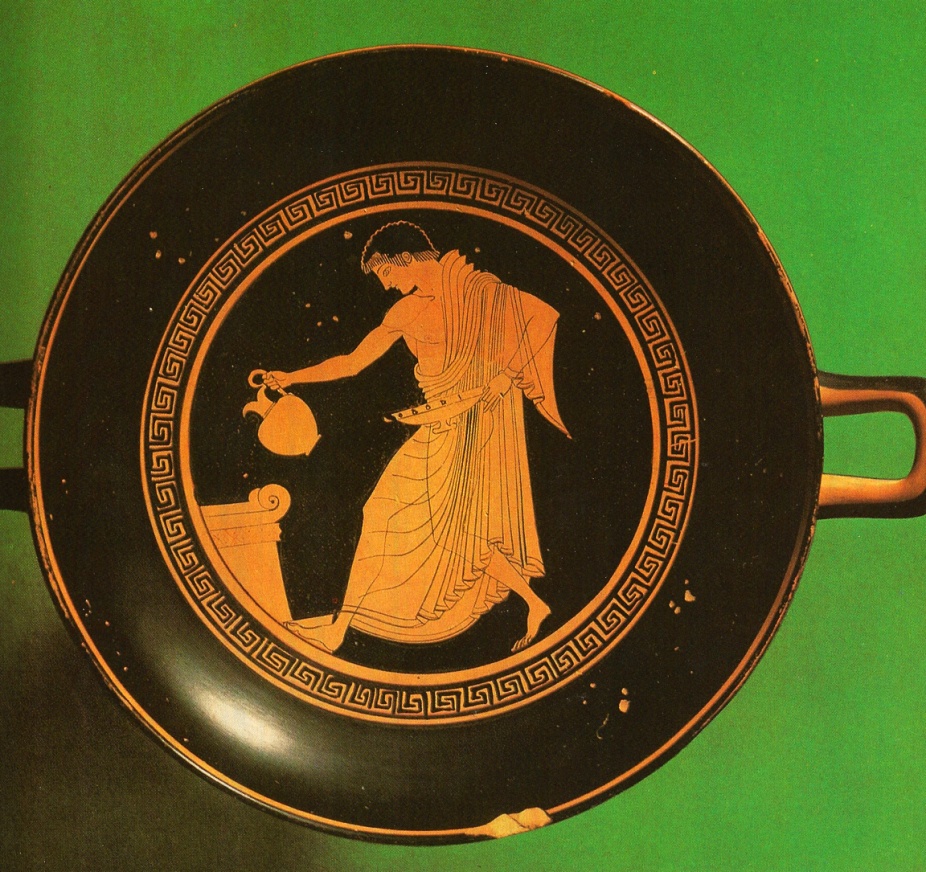 Netherlands
(Delftware)
Greece
Examples of Contemporary Ceramics
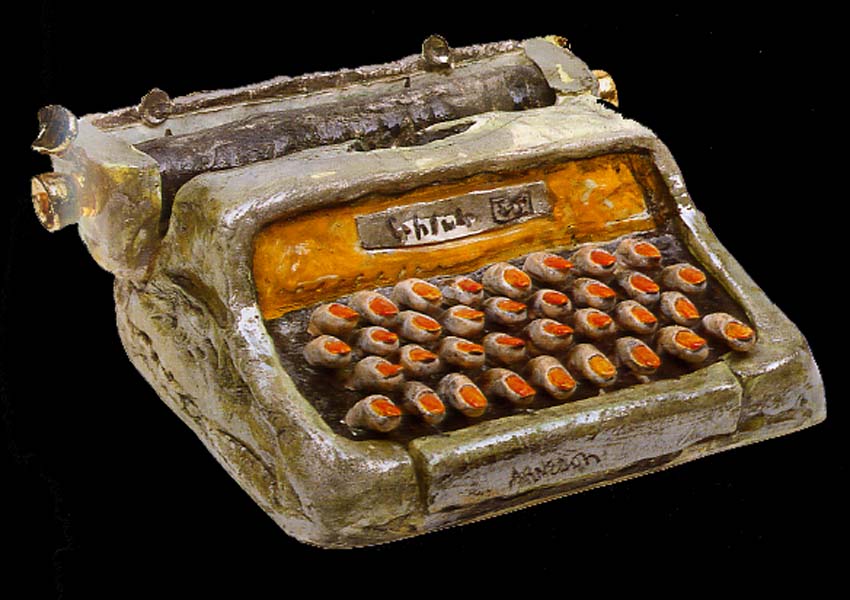 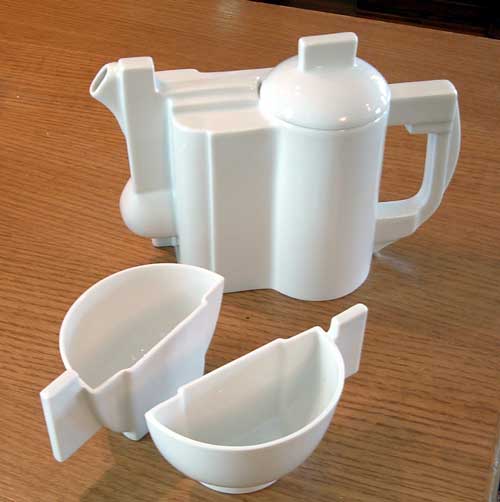 Examples of Contemporary Ceramics
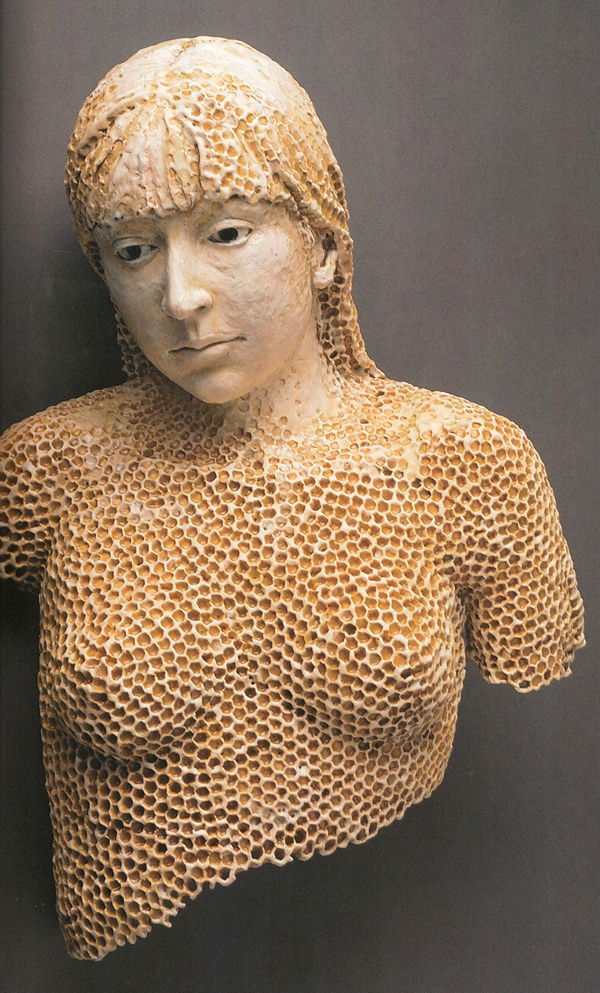 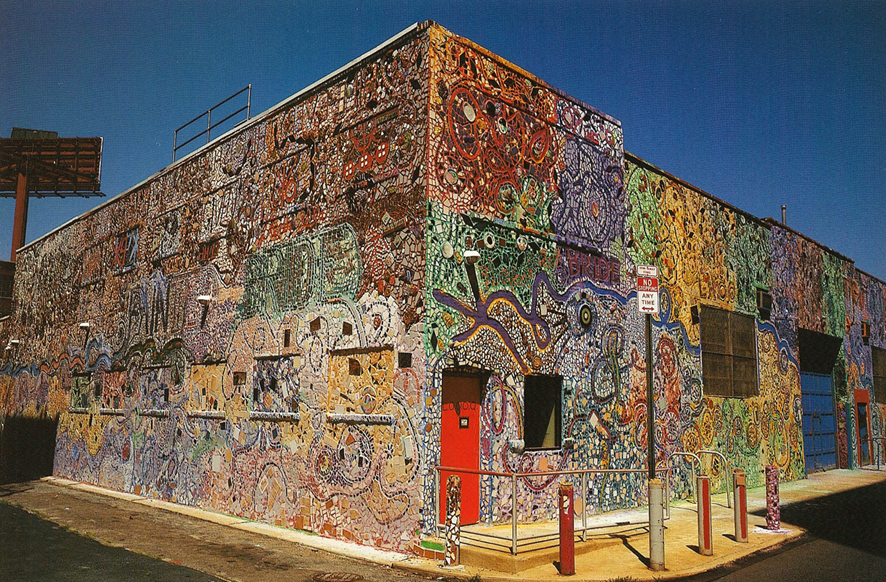 BASIC  Materials
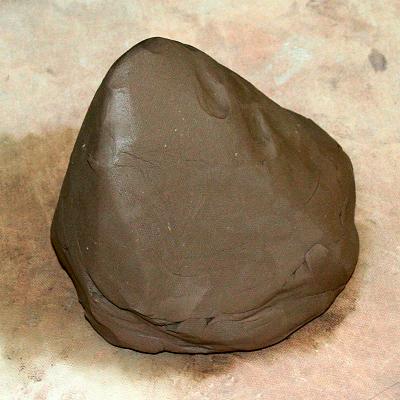 Why was clay available to all those civilizations??
Clay – made up of layers of sediment (basically, dirt and minerals) pressing into each other.  The sediment is held together by water, making it like a solid mud.  Depending on the minerals, the clay can be many colors – brown, gray, red, green & white
Common Types of Clay
Earthenware:  clay fired at relatively low temperatures (1800°F-2100°F), often contains iron (red clay) and has a porous surface when fired
    **this is the type we use @ HS

Stoneware:  a buff, gray or brown clay which is heavy, opaque, and highly plastic in nature with a high firing temperature (2200°F-2400°F)

Porcelain:  the finest white clay you can use…with a high firing temperature (2200°F-2550°F), is non-porous, strong, and translucent when fired
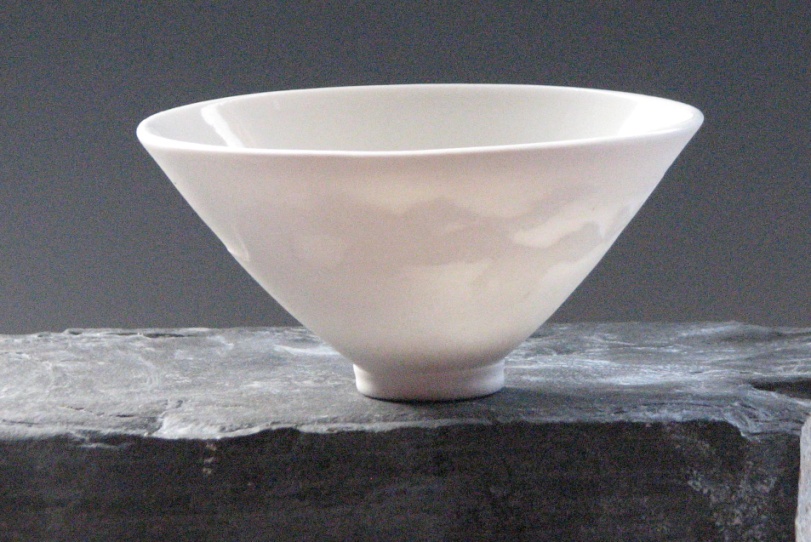 Tools, Tools, Tools….
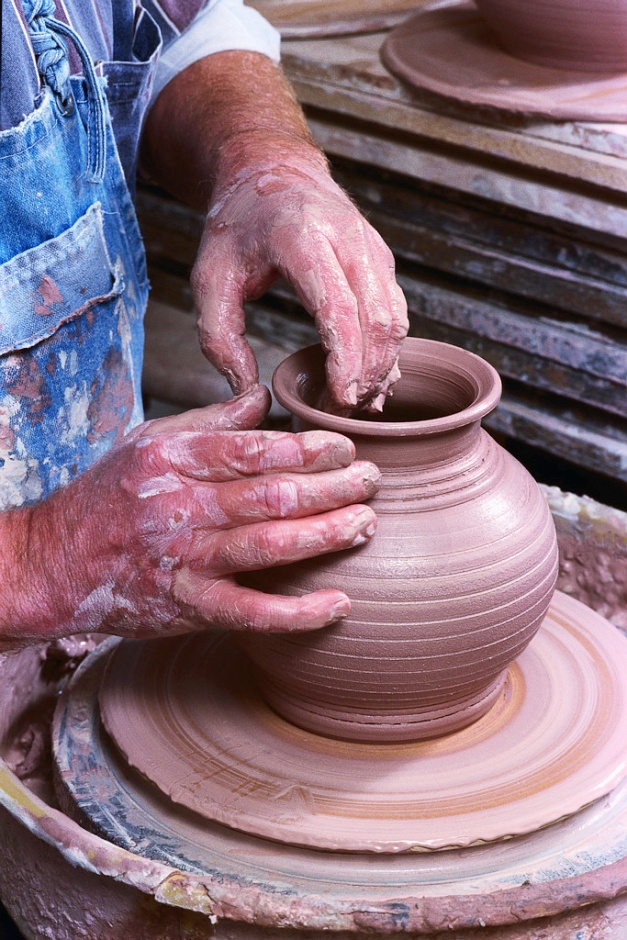 hands
modeling tools / wood tools
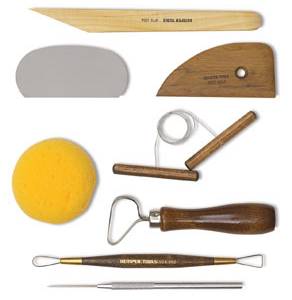 loop tools
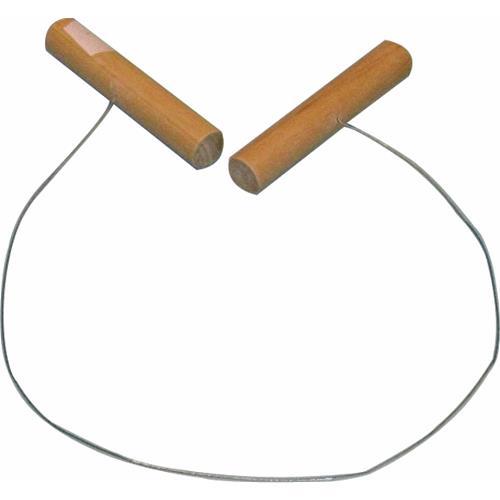 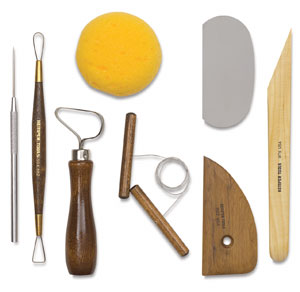 Rib tools
sponge
Wire/string clay cutter
BASIC  Materials
Kiln:  a specially designed oven capable of reaching temperatures over 2000° F (can be electric, gas, or wood-fired)
We say: Clay projects are “fired” in the kiln
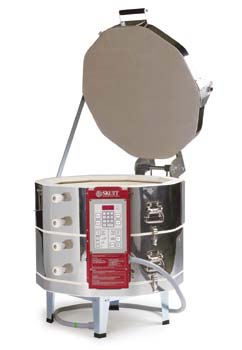 Clay Shaping Methods
Wheel Throwing
Slip Casting / Molds
Hand Building
Tile
Wheel Throwing
Process of making clay sculptures using the centrifugal force of a spinning wheel.
Electric Wheel
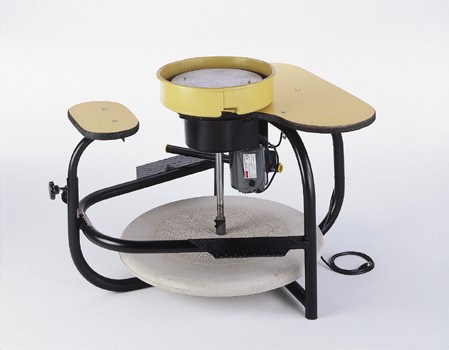 “Throwing” is the term meaning to use/shape clay on the potter’s wheel
Kick Wheel
Wheel Thrown Pottery
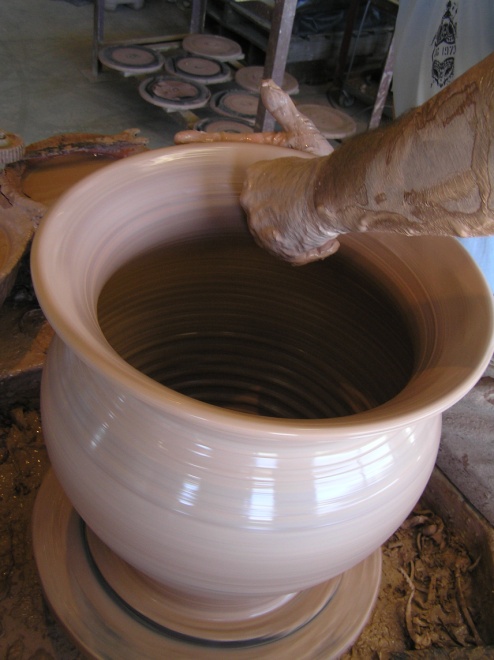 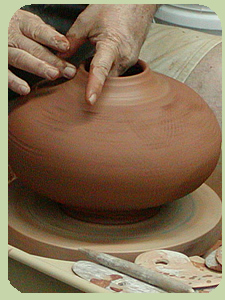 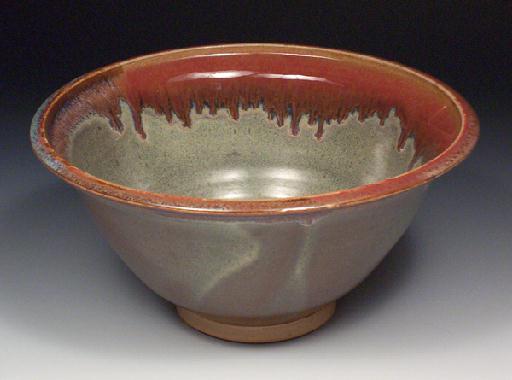 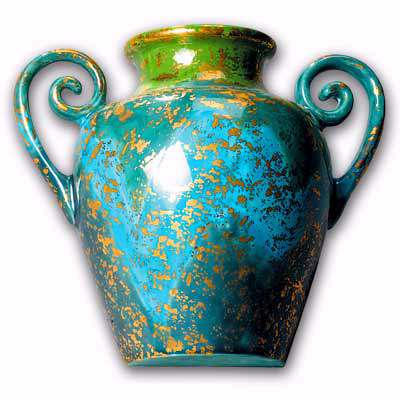 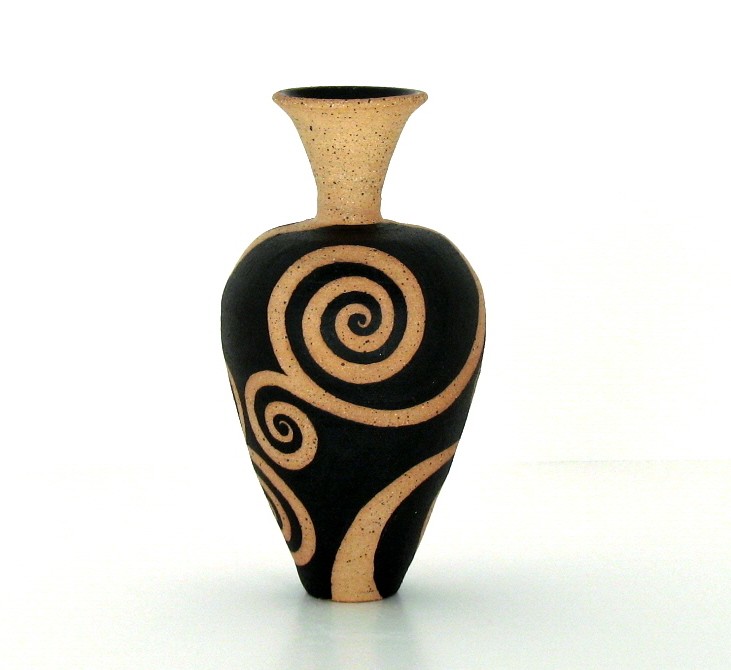 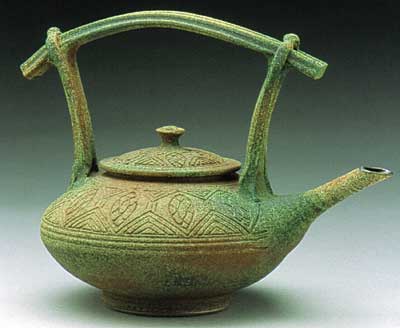 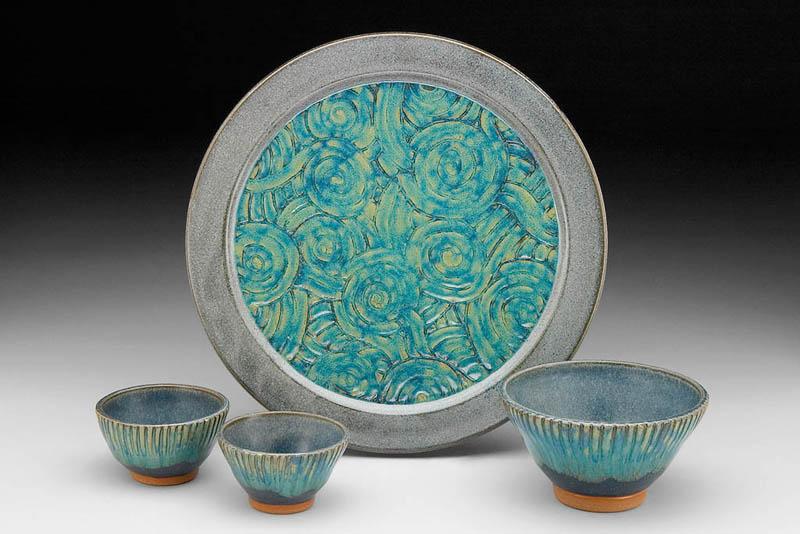 Slip Casting
Slip:  a liquid mixture of clay and water…aka…slurry. 
Casting: manufacturing process where a liquid material is poured into a mold
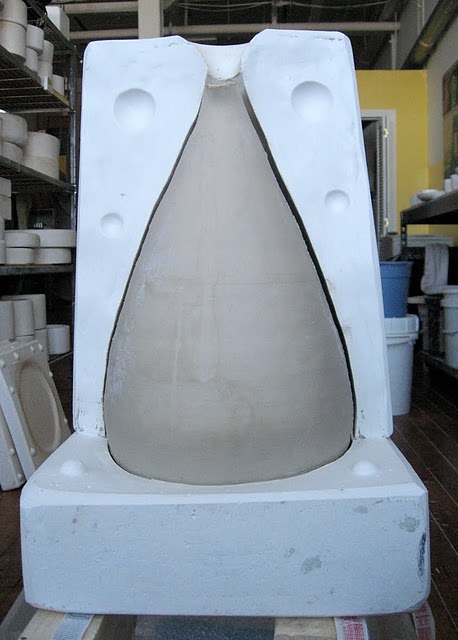 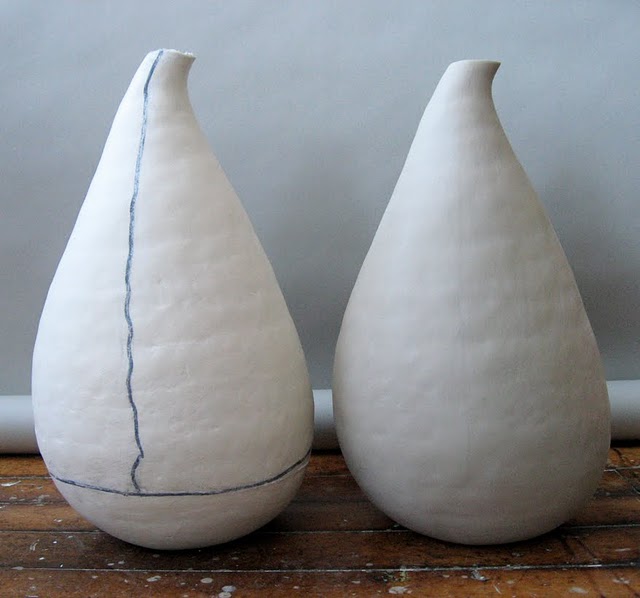 Slip Cast Ceramics
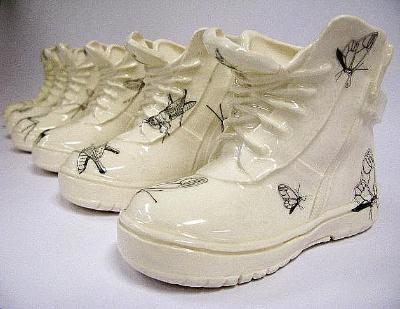 Molds
Press / Sprig Mold: shaping clay by pressing clay into a mold
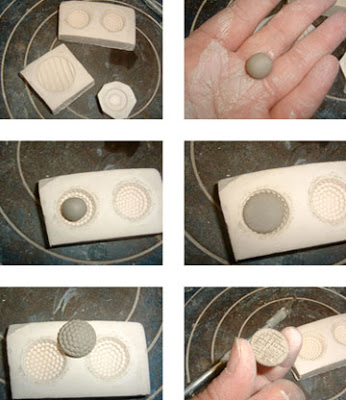 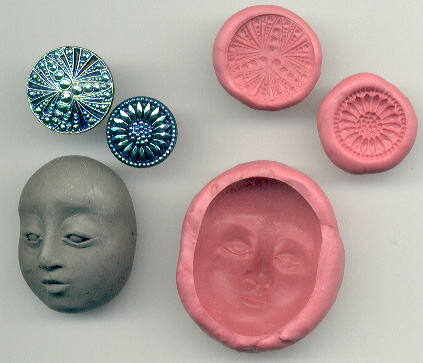 Ceramic Tile
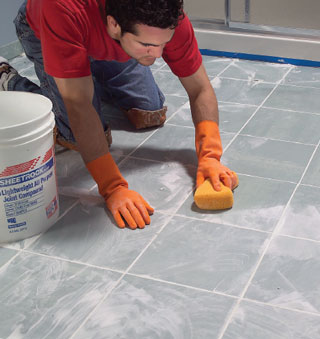 To create art and cover surfaces by cementing and grouting glaze ware pieces together
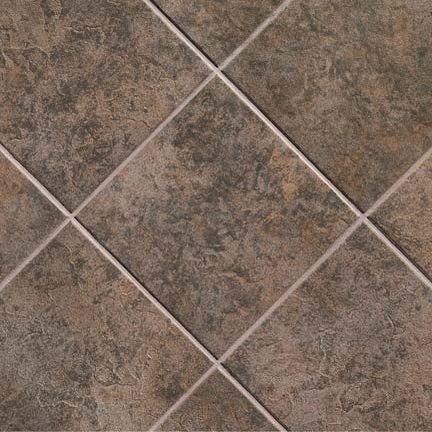 Ceramic Tile
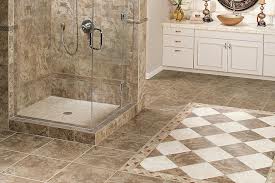 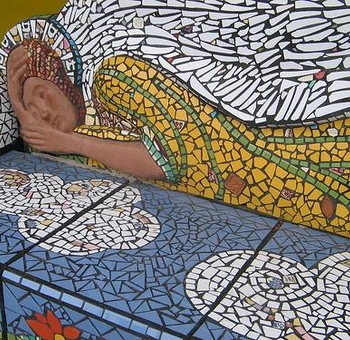 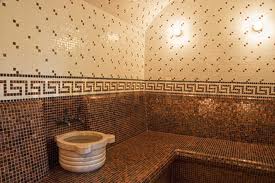 Hand Building
Pinch Pot
Coil Construction
Slab Construction
Pinch Pot
Pinching = squeezing clay with fingers to shape clay.
Making a pinch pot consists of pressing the thumb into a ball of clay, and drawing the clay out into a pot by repeatedly squeezing the clay between the thumb and fingers.
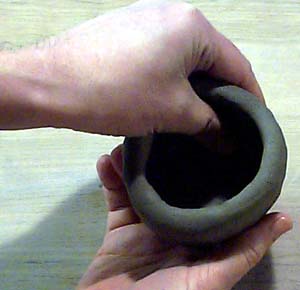 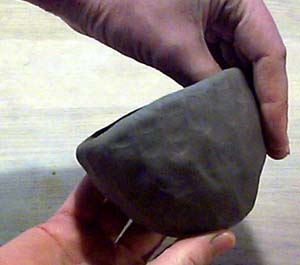 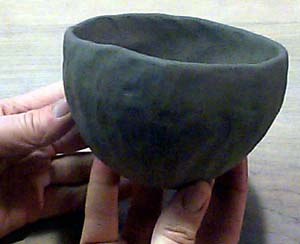 Pinch Pots
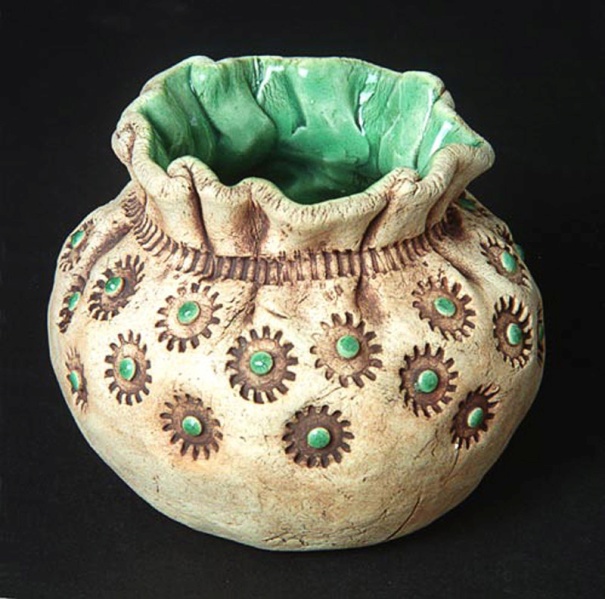 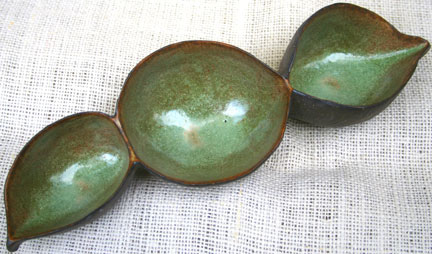 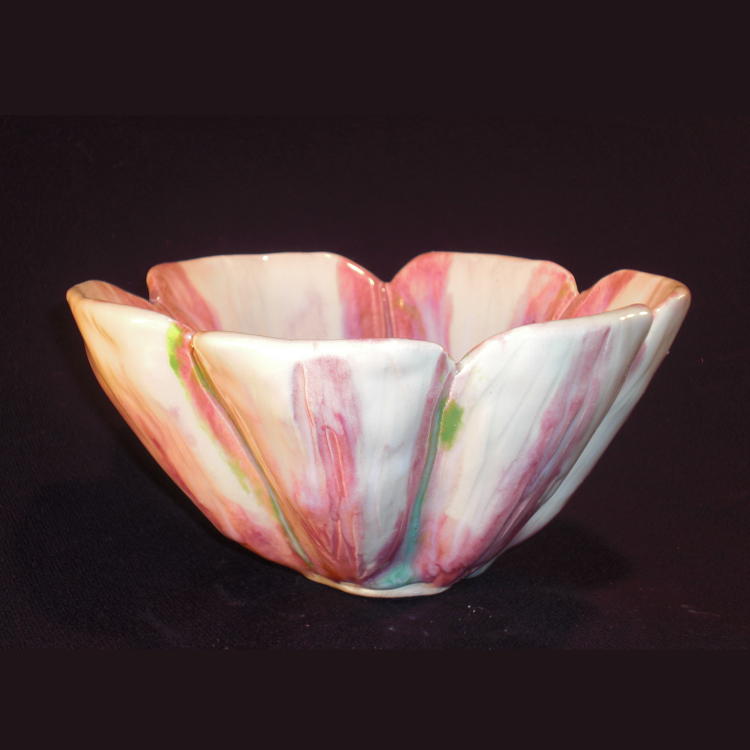 Coil Construction
Coils= snake-like rope-like pieces of clay that are used in making pottery. 
It involves building the walls of a form with a series of coils into the required shape.  The surface can either remain coil-textured or they can be smoothed.
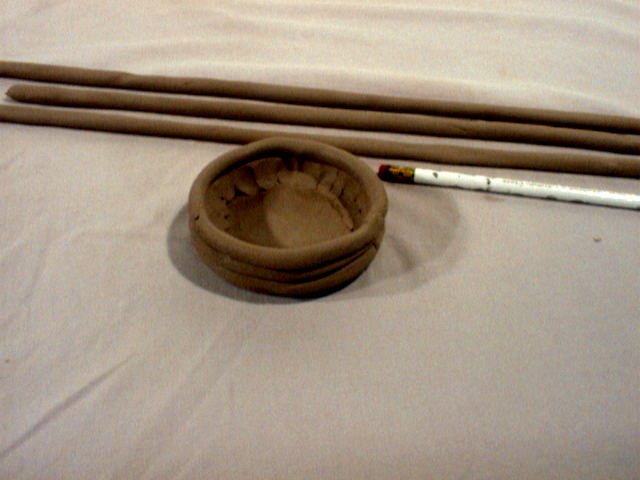 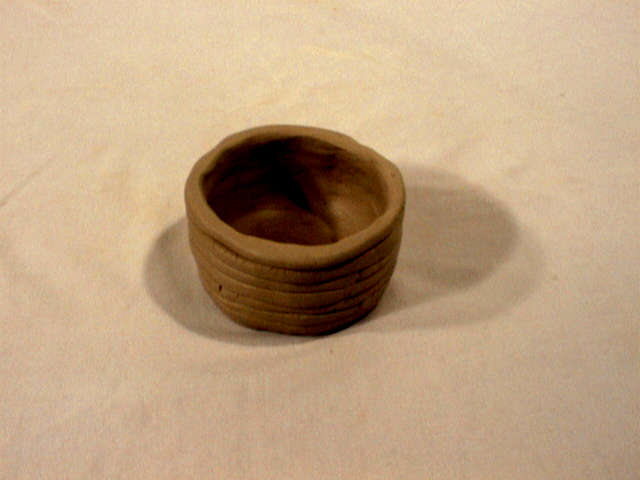 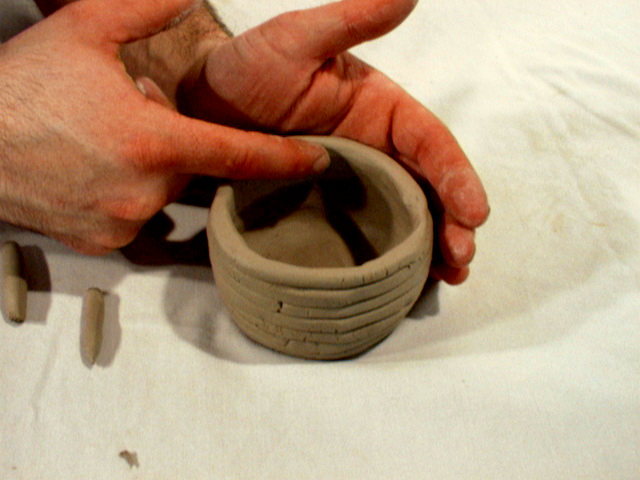 Coil Ceramics
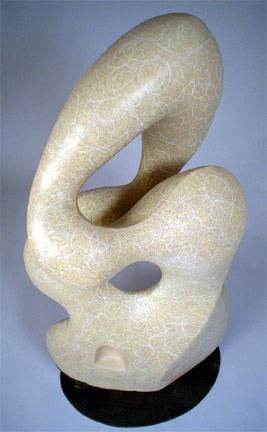 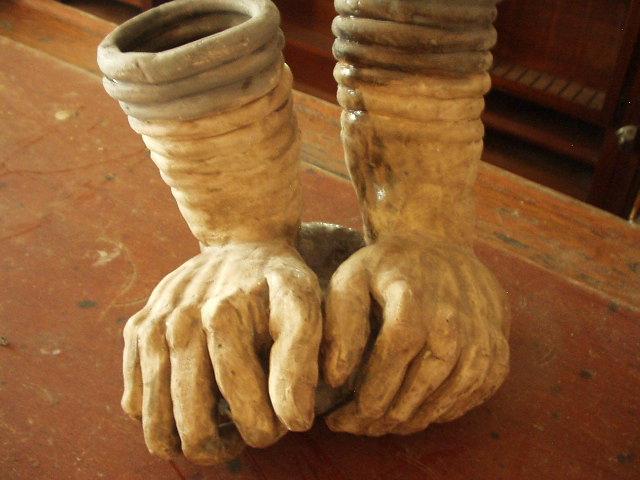 Slab Construction
Slab = evenly thick piece of clay.
Creating forms by joining slabs.
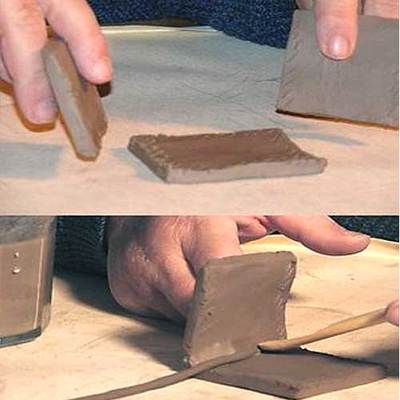 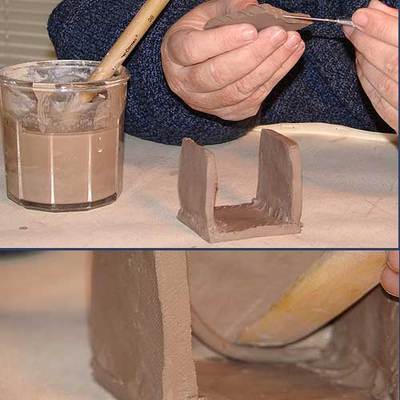 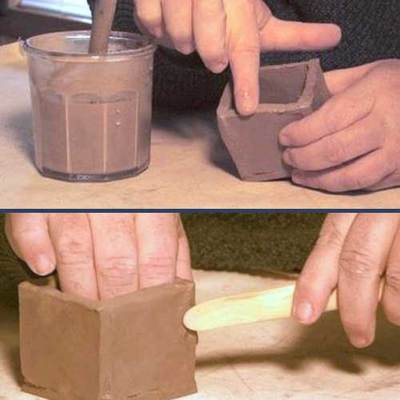 Slab Ceramics
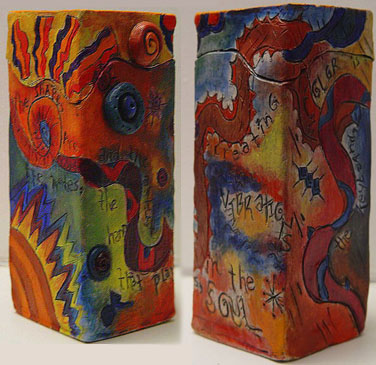 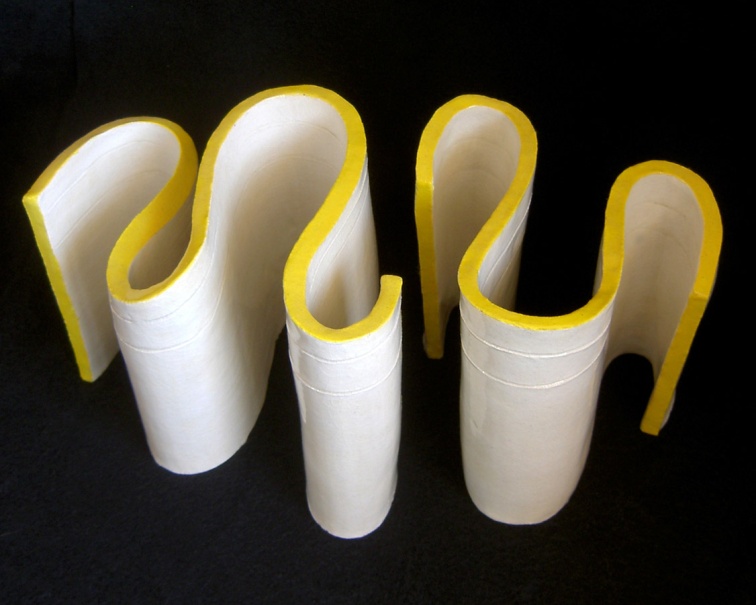 Other terms:
Wedging / Kneading:
Process of removing air bubbles in clay and to ensure an even consistency of the clay.  Must be done to all clay before working.

Wedging: Repeatedly throwing clay, gently at a flat surface.

Kneading: Folding clay into a lump, pushing forward then folding it over again, pushing air out the sides of the clay
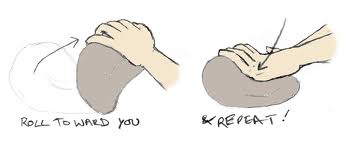 Other terms:
Wet & Score:
Process of scratching marks into clay to roughen up the surface. Water is added to this roughed up area to create slip which acts like a glue to hold two pieces of clay together.  This process MUST be done anytime two pieces of clay are joined.
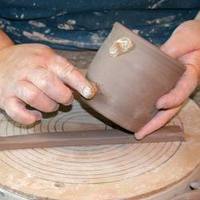 Other terms:
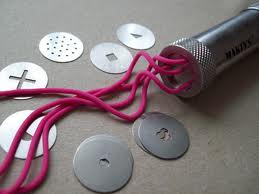 Extruding: like using a pasta maker…pushing clay through a shape
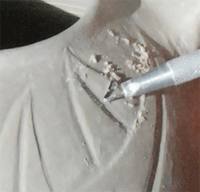 Incising: carving shapes/holes out of a piece of clay
Other terms:
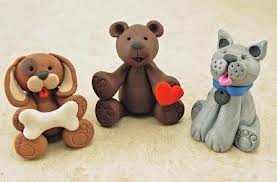 Modeling: building up of soft material to make a sculpture
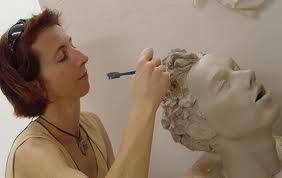 Carving: removing unwanted clay with tools to shape sculpture
Stages of Clay - Facts
Clay begins to dry when air touches the surface, causing water to evaporate.

Wrapping wet clay in plastic is the best way to keep from drying out. If projects are to be left for more than 1-2 days, a small wet paper towel may be added inside the plastic bag to keep inside of bag moist.

When clay dries, it shrinks up to 13% of its original size.
Stages of Clay
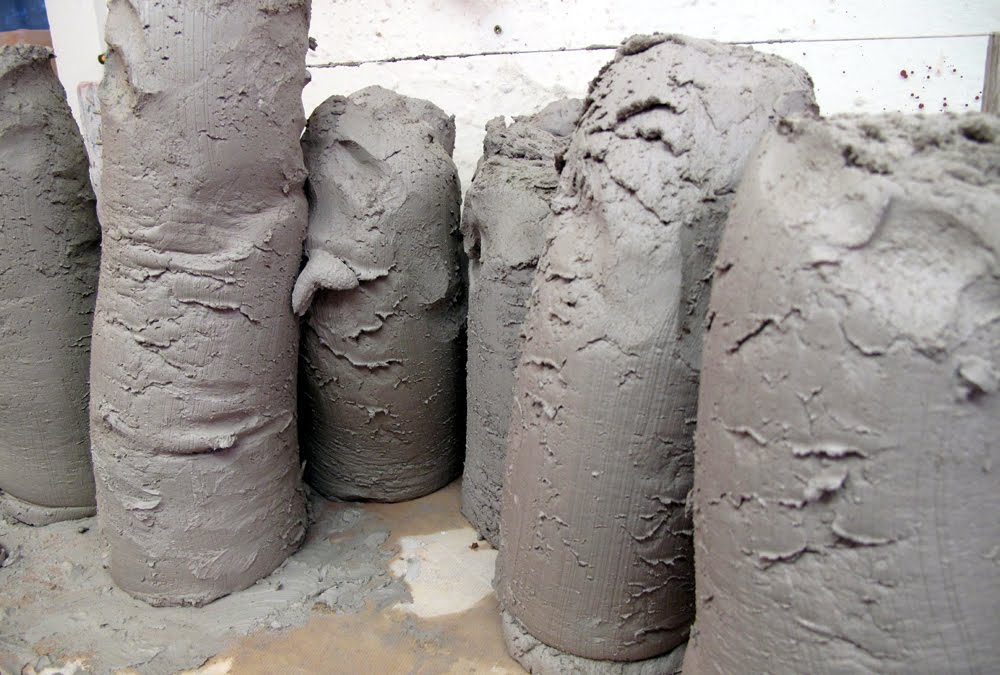 Plastic: soft/pliable clay. Best for building/modeling

Leather hard (Greenware):  clay is dry enough to maintain form but can still be smoothed, carved, and added to

Bone dry (Greenware):  clay has dried as much as possible before first firing and is extremely brittle / fragile!!
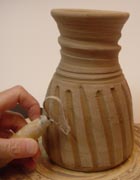 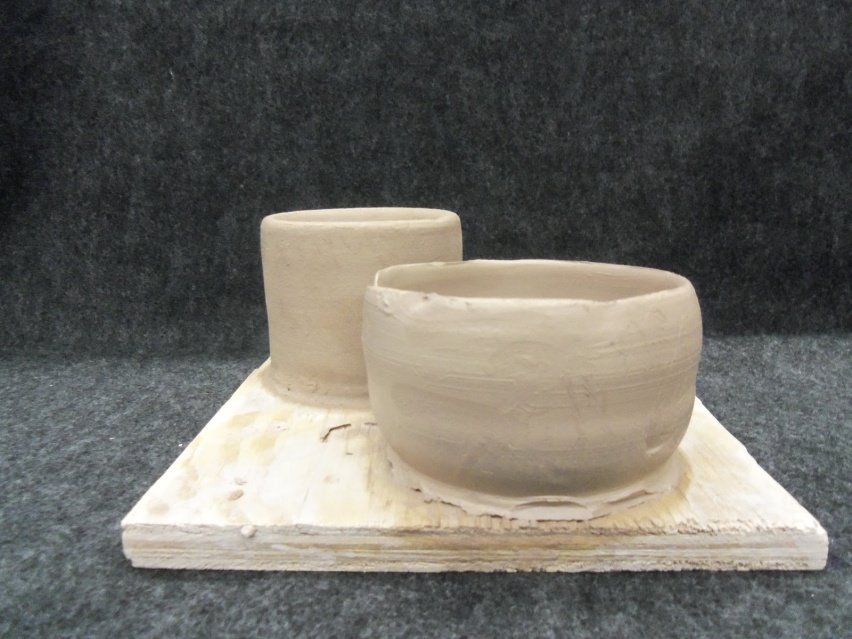 Stages of Clay
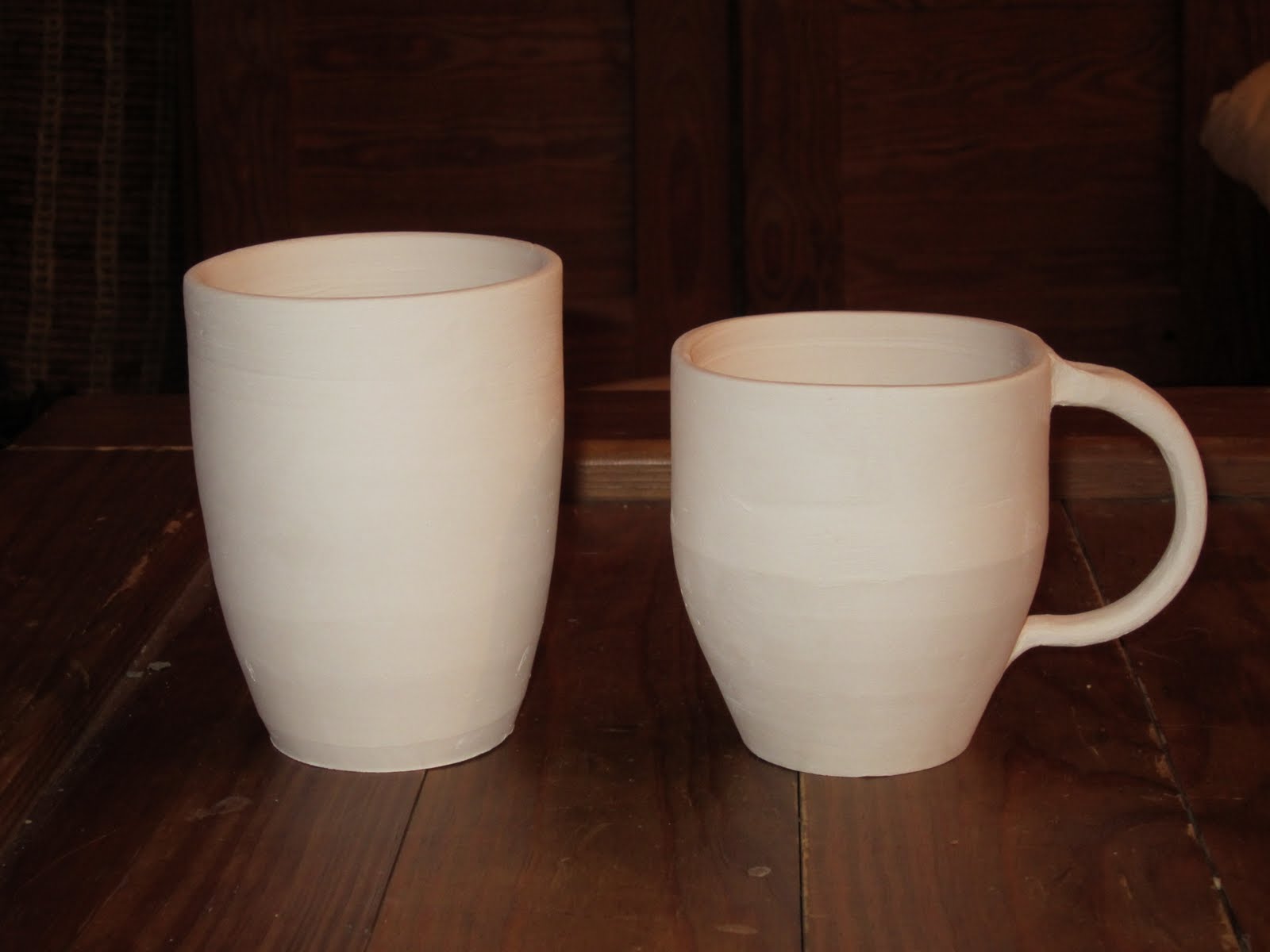 Bisque (Bisqueware): first firing where all remaining water molecules are released from the clay transforming it into ceramic (Why are air bubbles dangerous during a bisque fire?)


Glazed (Glazeware): second firing where glaze has melted onto the ceramic surface making it non-porous / waterproof
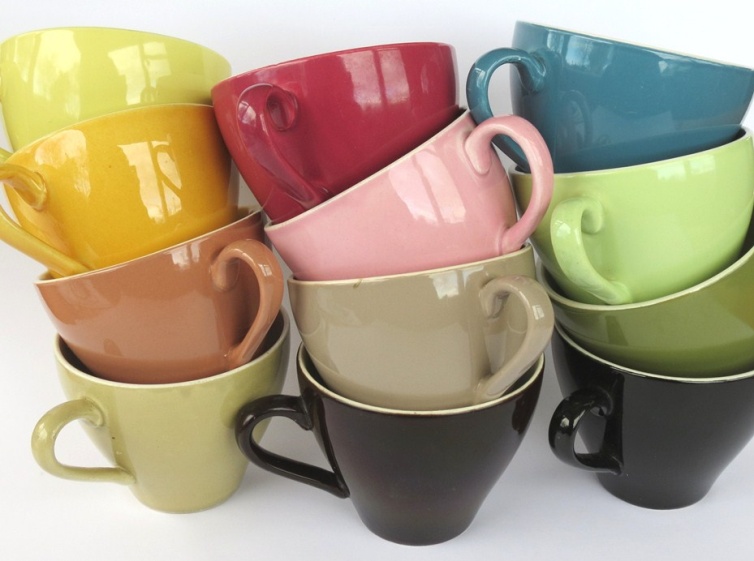 Timeline of clay body...
Plastic Stage (Building)
Leather hard
Bone Dry
1st Firing (Bisque Firing)
Bisque ware
2nd Firing (Glaze Firing)
Glaze ware!!
Decorating Methods
Stain: raw pigments, can be water or acrylic based





Burnishing:  rearranging and compressing clay particles by rubbing the surface of a clay object until it becomes glossy
Glaze: a glass coating that is specially made to stick onto ceramic surfaces




Under glaze: colored slips applied beneath a glaze layer
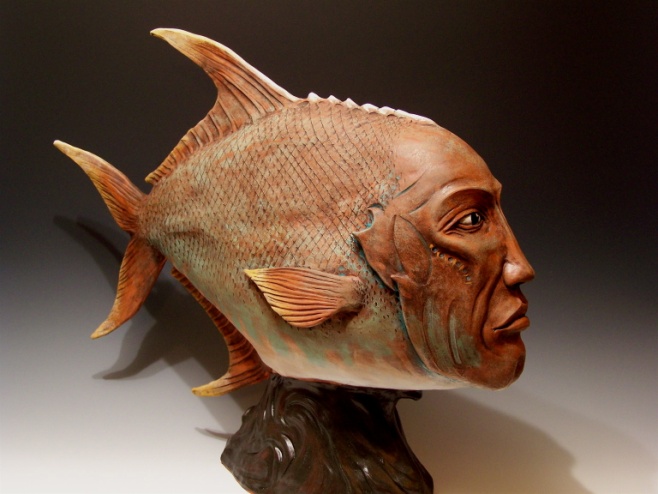 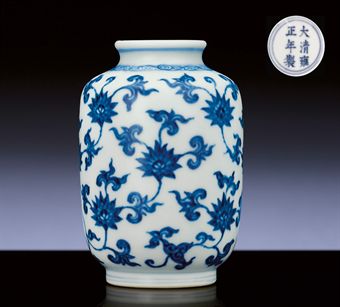 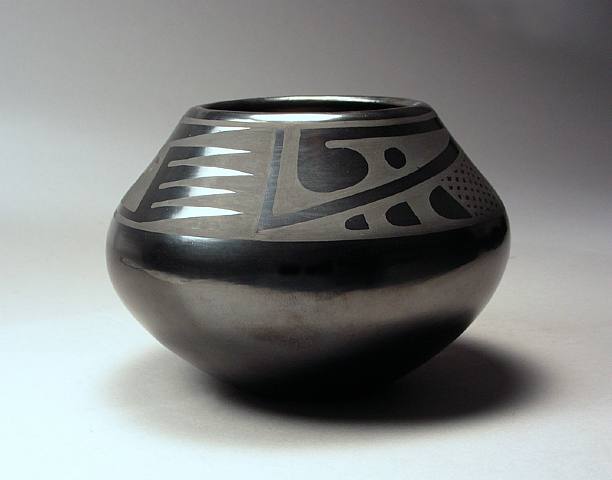 Clean-Up
Hazards of clay dust:
Silica particles = extremely tiny pieces of glass, which became airborne and easily inhaled….extremely hazardous to lungs
Solution:
WET clean-up prevents dust from building up and becoming airborne
Use wet sponges, spray bottles, wet paper towel
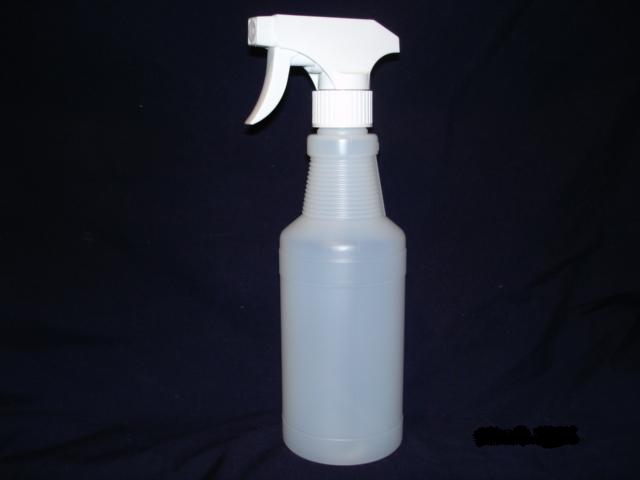 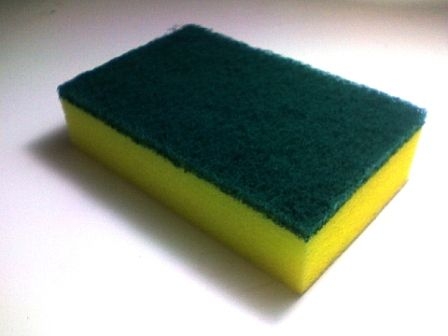